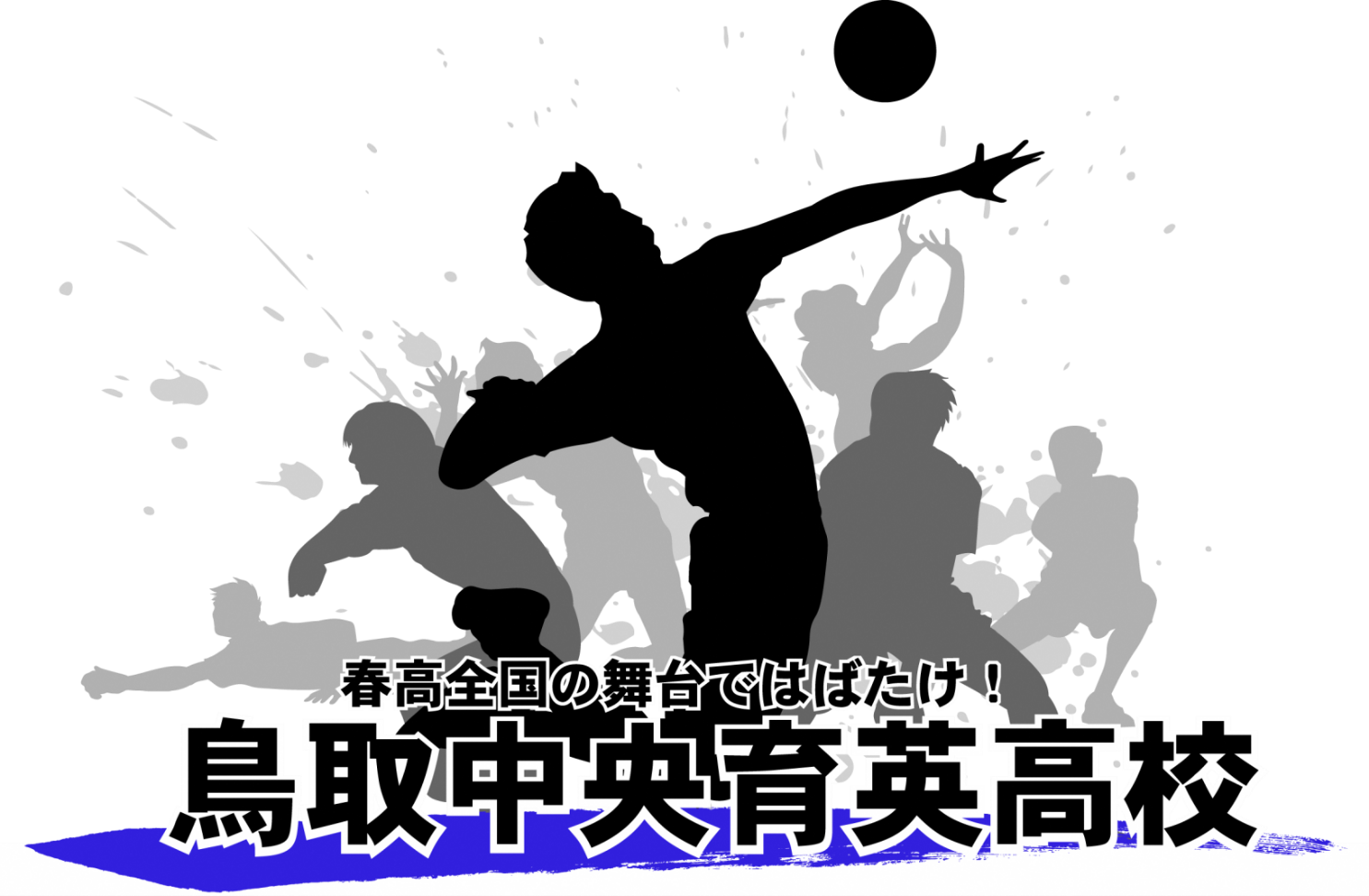 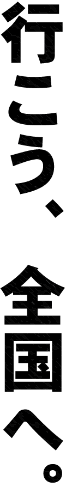 春高２０１８鳥取県大会決勝戦（男子）ダイジェスト
北栄町紹介＋鳥取中央育英高校紹介（歴史など）
男子バレーボール部紹介～全国の舞台をめざして練習～
スポーツの名門校・鳥取中央育英
陸上競技、クライミング、レスリング、水球など全国の舞台で活躍する仲間たち
春高全国大会とは？
地域からも期待の声
全国の舞台ではばたけ！
・組み合わせ、対戦校紹介、選手・監督意気込み
新年１月に東京で開催される「春の高校バレー」全国大会へ２年連続の出場を決めた鳥取県立鳥取中央育英高校男子バレーボール部。
　前回つかめなかった春高の舞台での勝利をめざし邁進する部員たちの姿や強化方針を紹介するとともに、活躍を願いエールを送ります。
　また、県内有数のスポーツ名門校として知られる鳥取中央育英高校の横顔についても紹介します。
【番  組  名】
春高全国の舞台ではばたけ！鳥取中央育英高校
【放送日時】
平成３０年１２月２３日　（日）　
　　午後１６：５５～１７：２５放送 （30分）
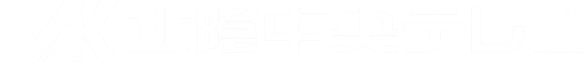